السلام عليكم ورحمة الله وبركاتة
اهلاوسهلا
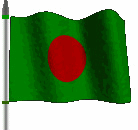 تعريف المعلم
تتتتت+
KAZI MOHAMMED AL-IMRAN
ASS:MOULAVI: KRISNAPUR  KHAROL DHAKIL MADRASHA
BARURA  CUMILLA
E-MAIL :kaziimrancomilla@gmail.com
MOBILE PHONE:01812731302
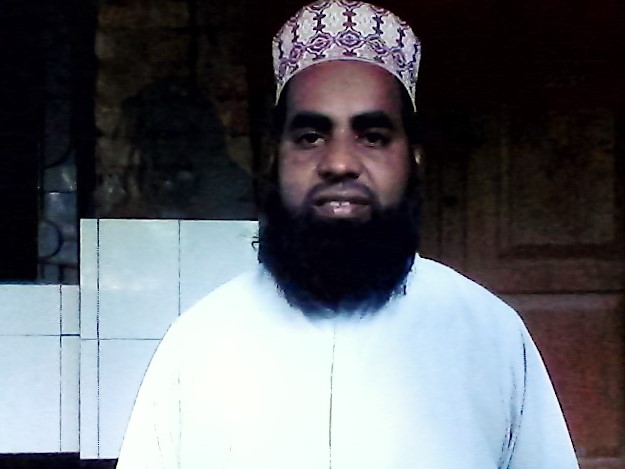 اللغة العربية ألأتصالية
تعريف الدرس
الجماعة: الصف الثامن من الداخل
الجزء: الحوار
التاريخ
االوقت:اربعون دقيقة
المناظر  التالية
المعق
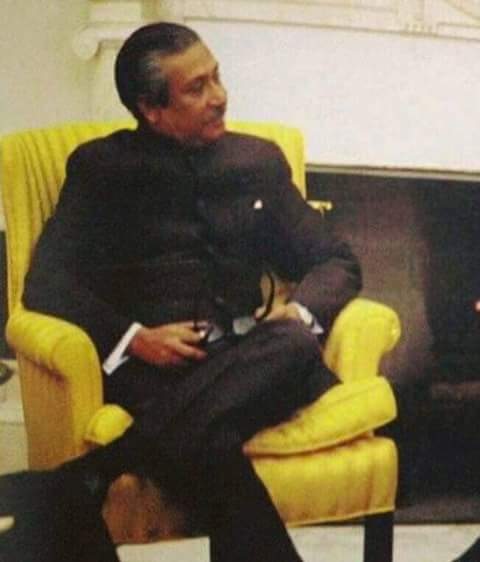 قاعد الأستقلال
قاعد الأستقلال
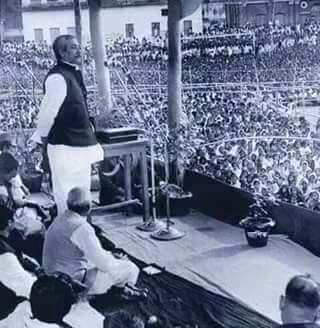 درس اليوم
الحوار بين خالد وماجد(استقلاال  بنغلاديش
الدرس الثامن –الصفحة -45
يعلم الطلاب  بعد اختتام هذا الدرس
كيف تكلم اللغة العربية                   
 يقدر الطلاب  ان يكتبوا  الحوار       
يمكن مها رة الكلام  مهار ة القراء                                مهارة الكاتبة
درس الحوار
خالد:السلام عليكم ورحمة الله وبركاتة     
عمران :وعليكم السلام ورحمة الله وبركاتة  
خالد: متي استقلال بنغلاديش؟               
عمران:استقلال بنغلاديش  1971
خالد: طيب شكرا                                
عمران :اهلاوسهلا
تقدير
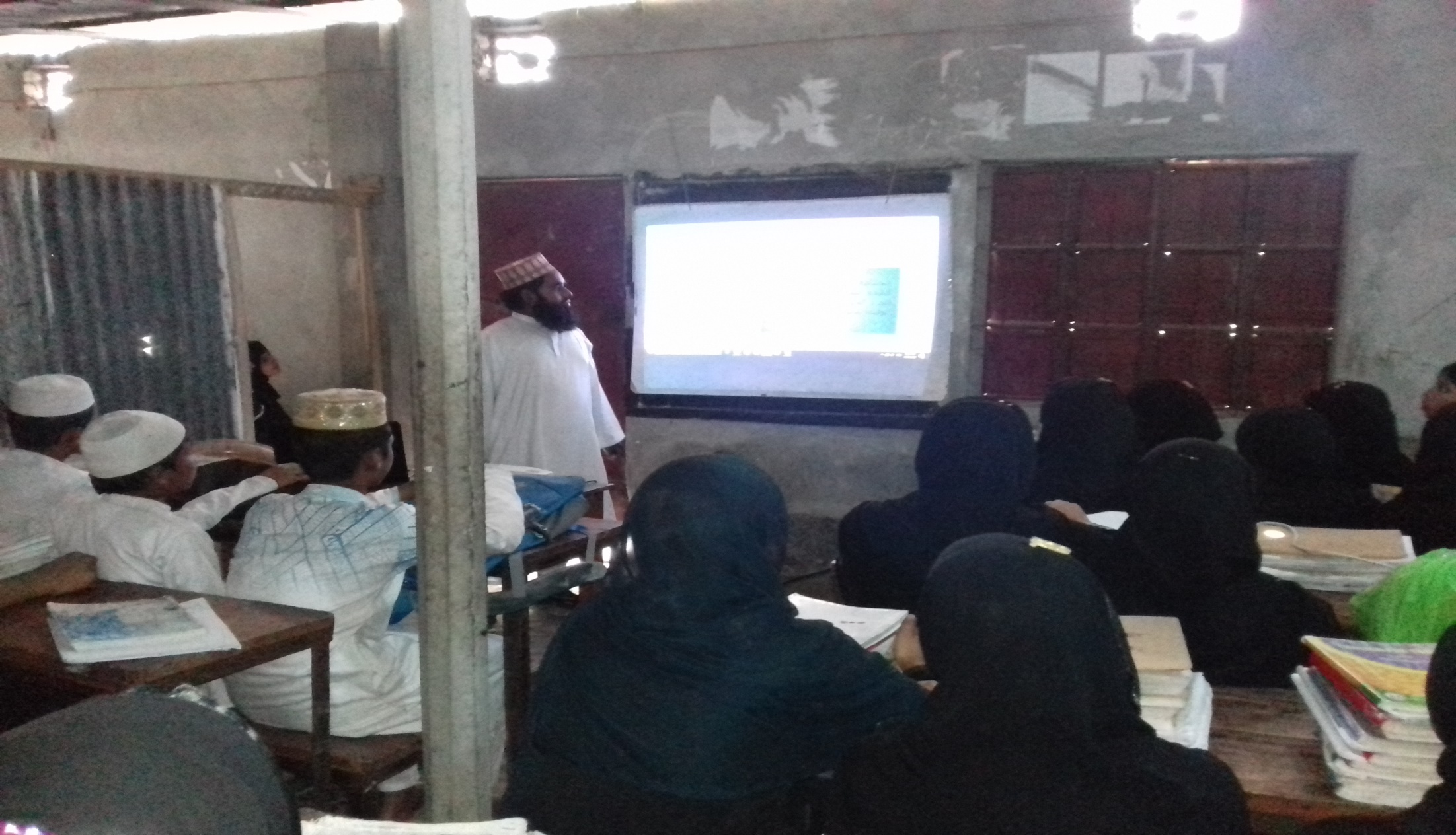 الوقت: خمسة دقيقة
العمل نفسي
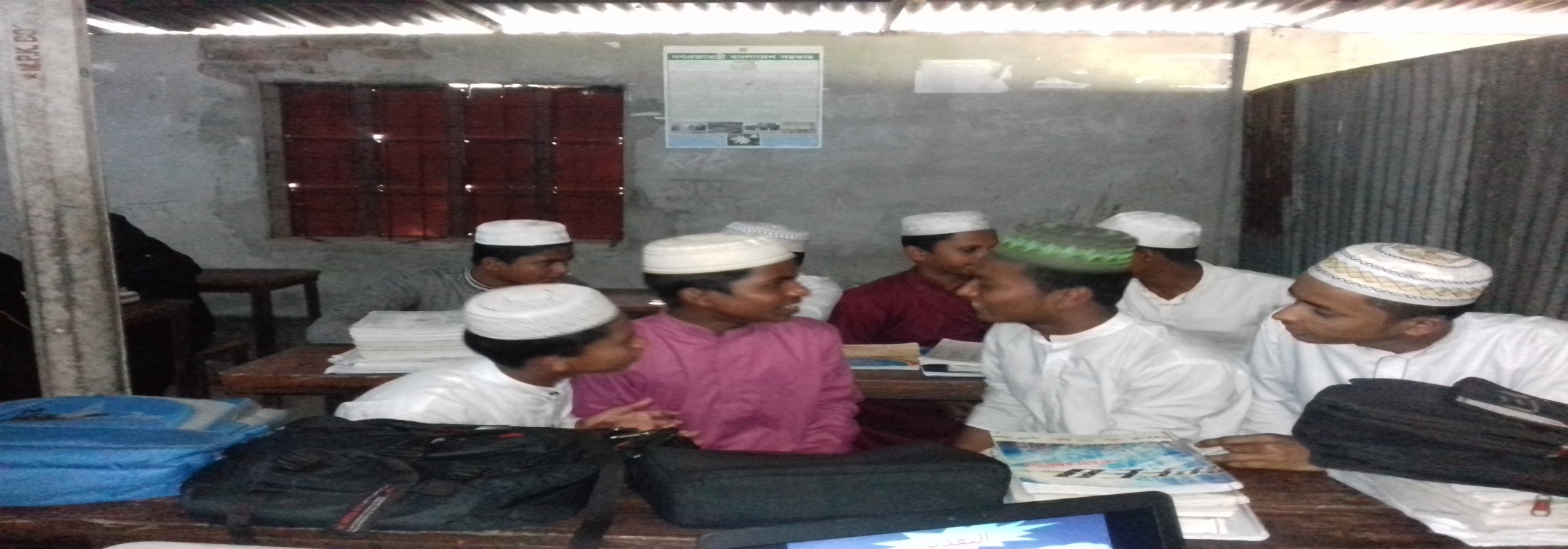 العمل الزواجي او جماعة
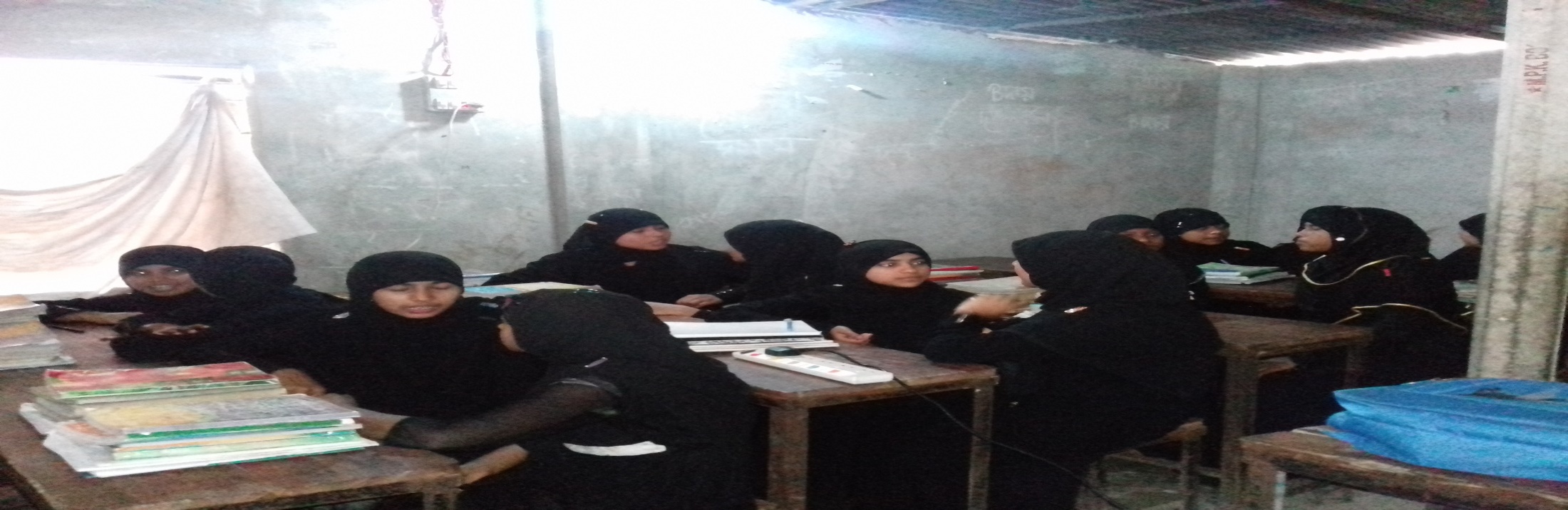 اشرعوا تدريب الحوار  زوجيا